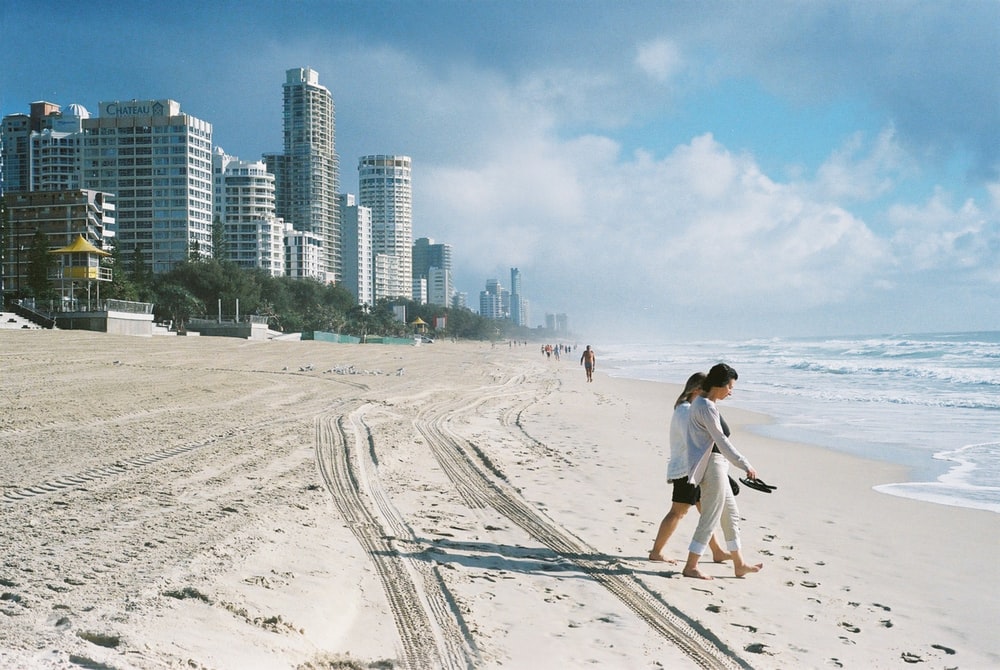 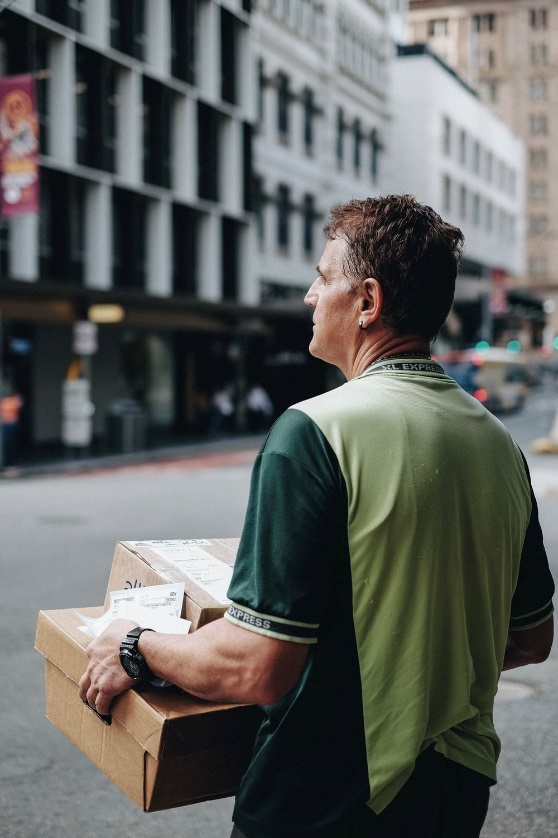 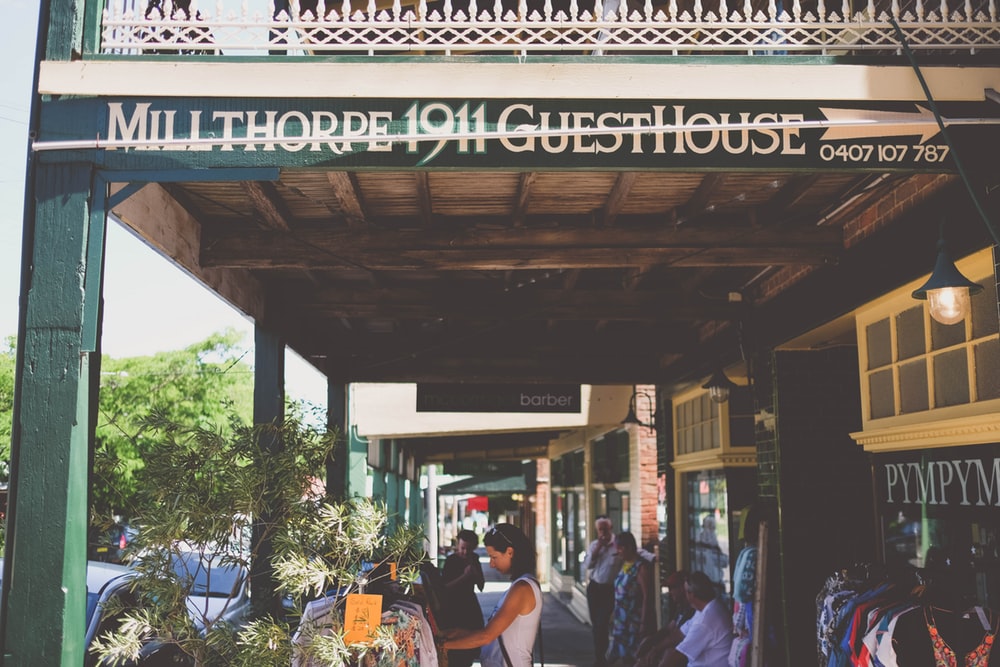 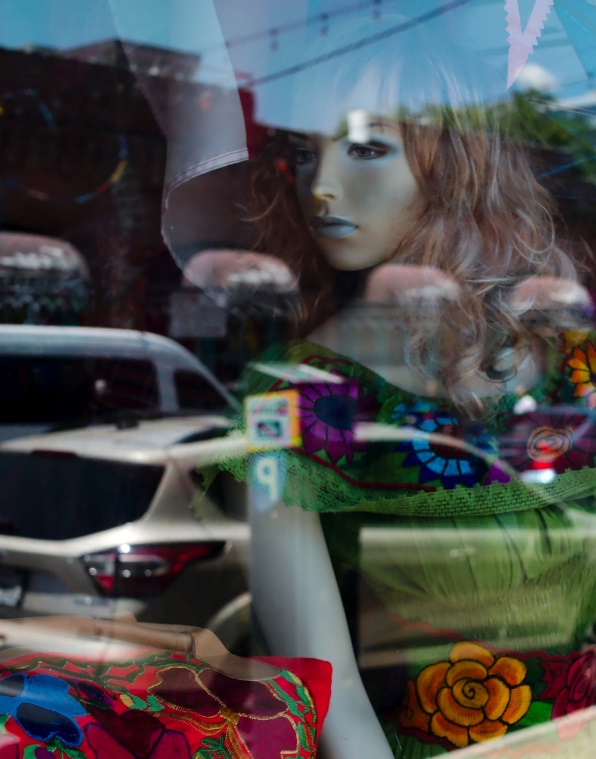 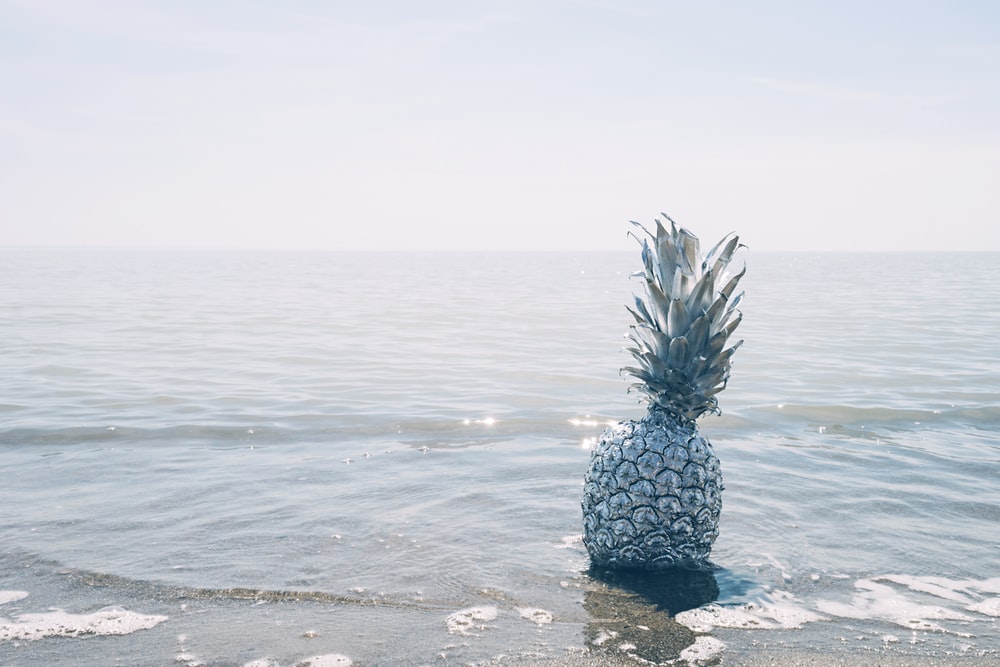 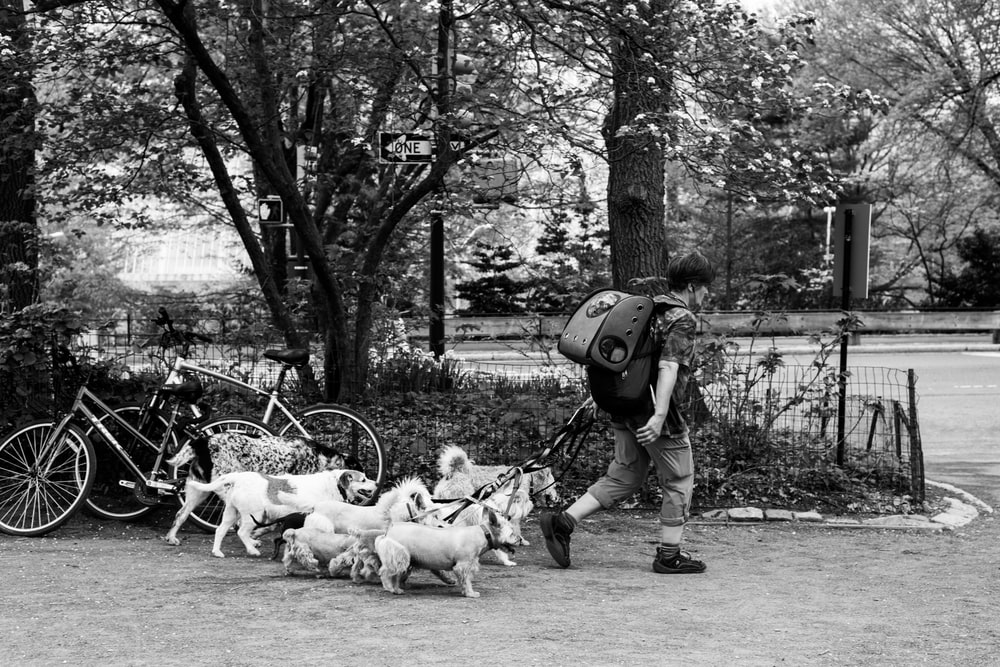 Conversation ClassAustralia
Christopher bAUMAN
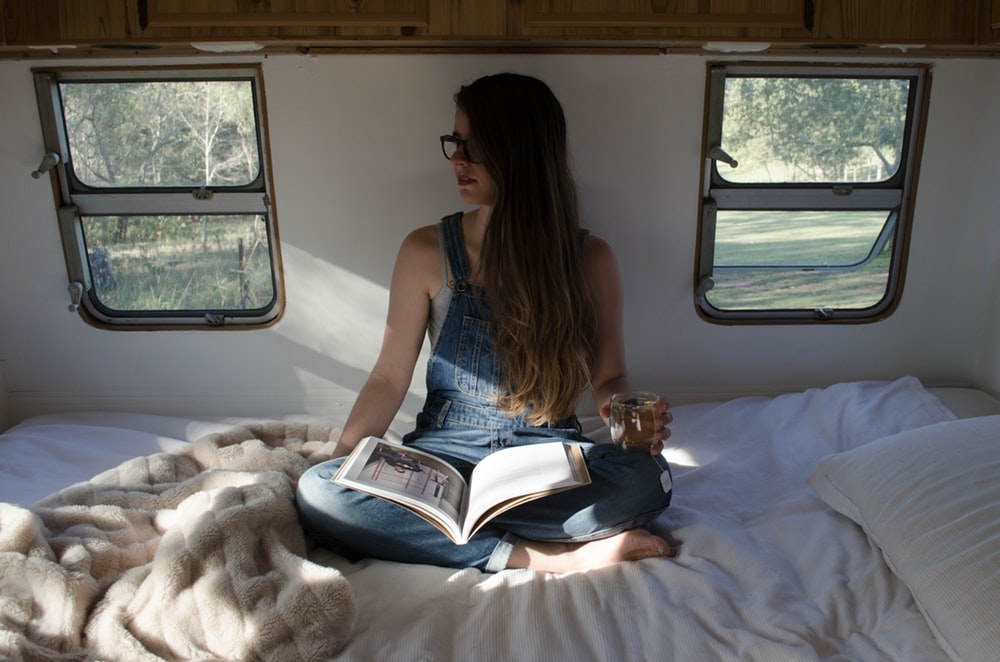 Shopping list
In the news
When
Event
Unusual
Why
Second thoughts
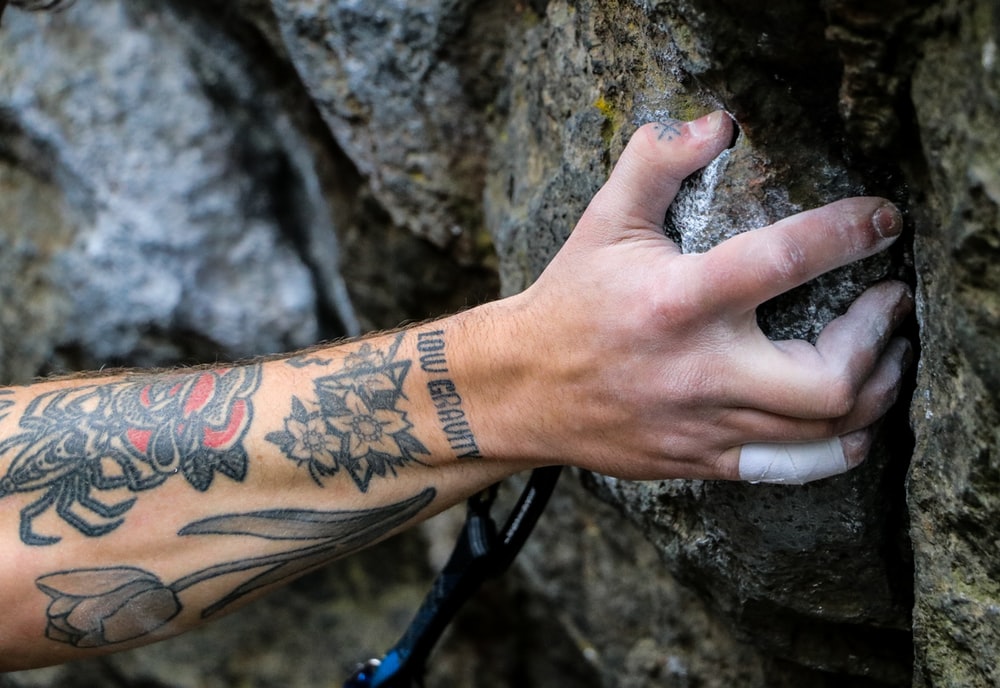 Education Infographic
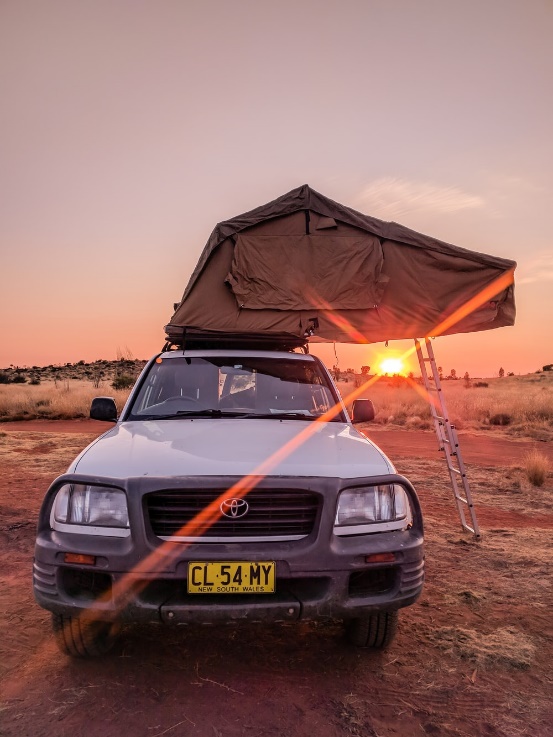 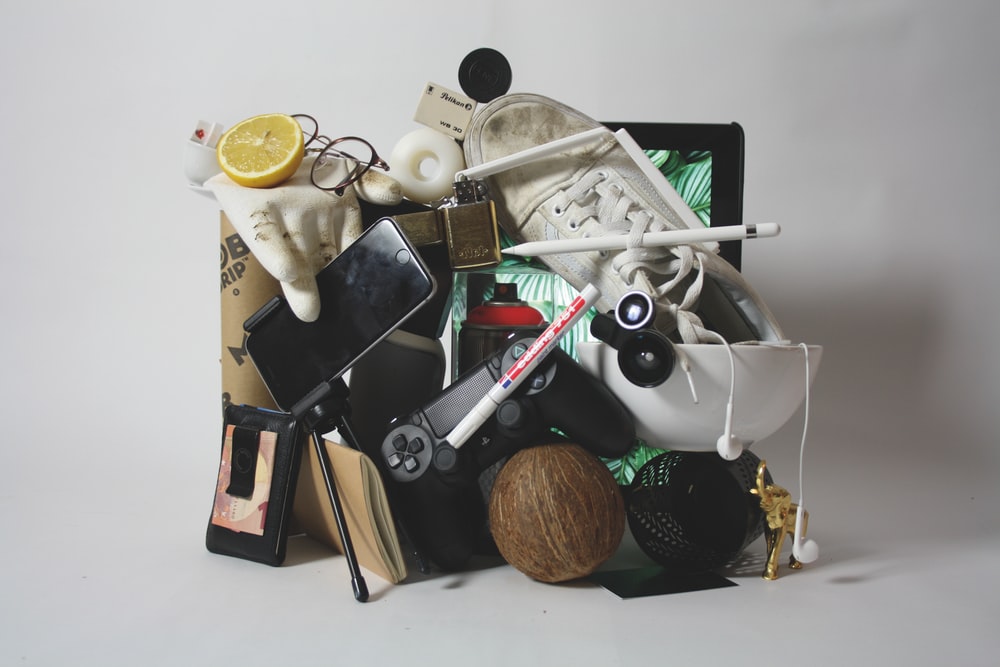 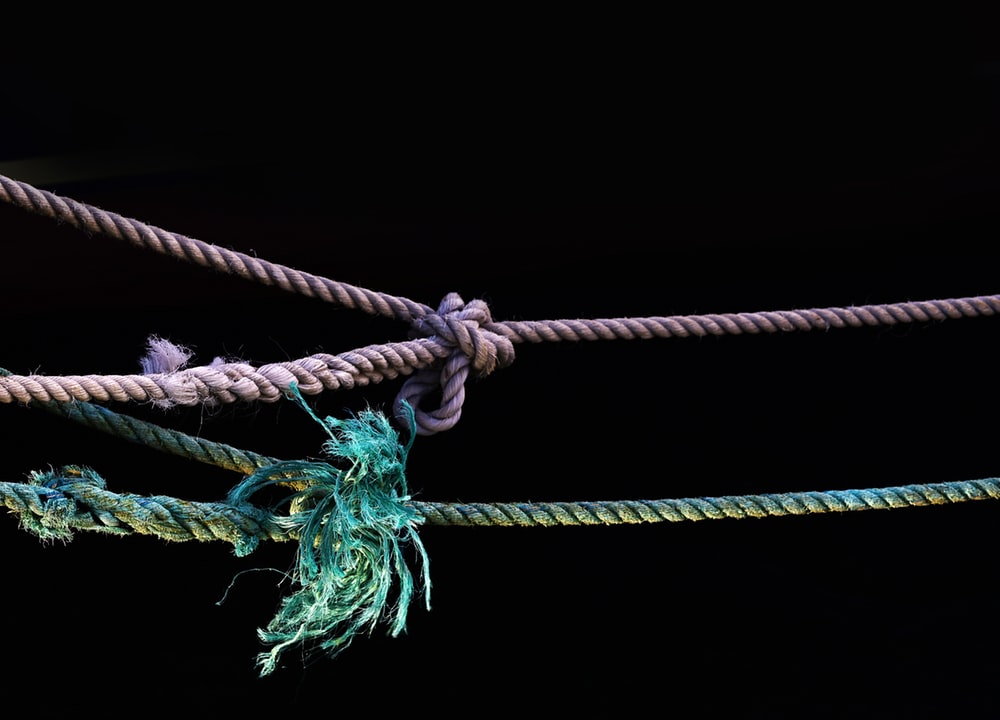 Chris Bauman
Teachers
Education
Skills